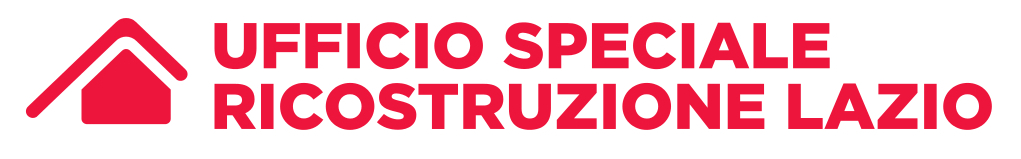 Ordinanza 100attuazione dell’art.12 bis del decreto legge 189/2016
Semplificazione ed accelerazione della ricostruzione privata
a cura di Francesco Perrone
RIETI, 4 maggio 2020
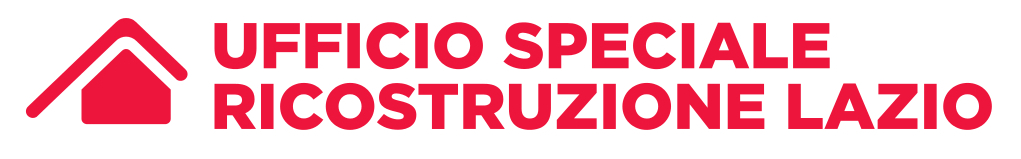 L’ambito di applicazione
Si applica nel caso di:
Interventi su uno o più edifici  a destinazione residenziale e produttiva per 
    	- riparazione dei danni lievi
	- riparazione dei danni gravi compresi gli interventi che prevedono 	demolizione e ricostruzione
	- relative varianti
Non si applica nel caso di:
	Delocalizzazioni obbligatorie o volontarie
Non sono applicabili le procedure relative al rilascio dei titoli edilizi, contenute nelle ordinanze precedenti, incompatibili
RIETI, 4 maggio 2020
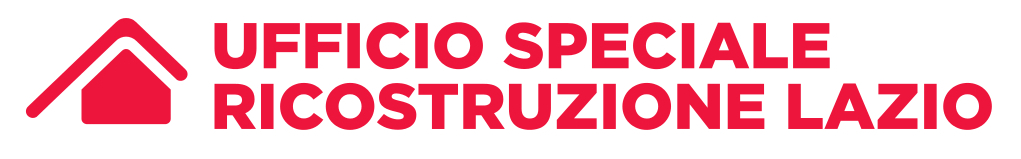 I limiti di importo
COSTO CONVENZIONALE al netto di IVA inferiore a
Euro 600.000
Euro 2.000.000
Euro 7.500.000
Interventi su edifici singoli con danni lievi (L0)
Edifici singoli con danni gravi 
(Livello Operativo>L0)
Interventi unitari obbligatori o volontari
Indipendentemente dal L.O.
RIETI, 4 maggio 2020
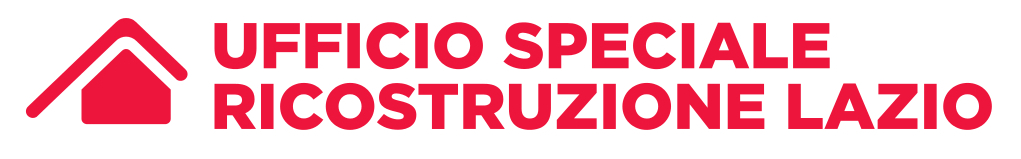 Le precondizioni alla presentazione
PRECONDIZIONE ALLA PRESENTAZIONE DELL’ISTANZA
Principio di legittimazione dell’edificio preesistente
L’edificio (stato di fatto) è legittimo in termini di volumi, sagoma e finiture esterne preesistenti qualora non sussistano, a carico del medesimo immobile,  alla data del sisma,  procedimenti amministrativi inerenti a condoni o sanatorie non definiti
LA CONDIZIONE E’ CERTIFICATA DAL COMUNE COMPETENTE
La richiesta di certificazione è soggetta a silenzio assenso dopo 30 gg
RIETI, 4 maggio 2020
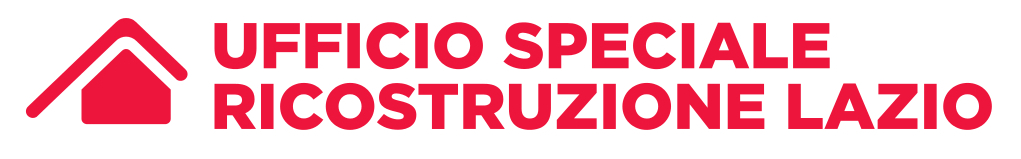 I compiti del professionista
Il Professionista assevera e attesta:
La conformità edilizia dell’intervento
La conformità urbanistica dell’intervento
L’importo del contributo concedibile
La congruità dell’importo dell’intervento
La coerenza dell’intervento con gli elaborati tecnici allegati alla RCR
L’utilizzabilità dell’edificio alla data del sisma ai sensi dell’art. 10 del DL 189/2016
Il Professionista allega:
La certificazione acquisita dal comune inerente all’assenza di procedure relative a sanatorie o condoni pendenti alla data del sisma
La documentazione richiesta nei modelli presenti sulla piattaforma informatica
La scheda di conformità urbanistica attestante la legittima preesistenza dell’edificio danneggiato e l’assenza di vincoli urbanistici di inedificabilità assoluta dell’area
RIETI, 4 maggio 2020
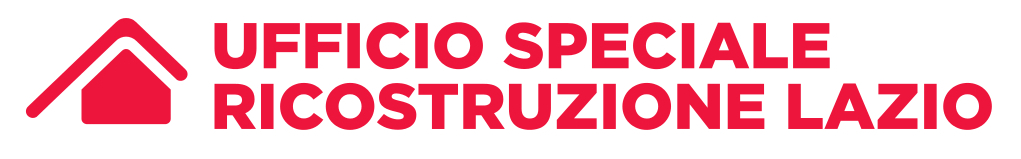 La conformità urbanistica
Documentazione attestante la conformità urbanistica dell’intervento attraverso la presentazione del titolo edilizio inteso come:

L’ultimo titolo edilizio
Ovvero
Attestazione edificio edificato ante 1 settembre 1967
Ovvero
Attestazione edificio edificato ante 17 agosto 1942 per i centri abitati dove in tale periodo era prescritto il titolo edilizio 
Inoltre, in presenza di vincoli:
Pareri degli enti preposti al vincolo acquisiti preventivamente
Ovvero in alternativa 
Richiesta di convocazione della conferenza regionale
Ovvero in alternativa
Certificazione che l’intervento non necessita dell’acquisizione dei pareri ai sensi dell’art.8 dell’ordinanza 100
RIETI, 4 maggio 2020
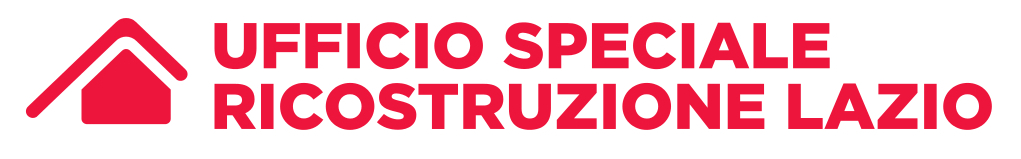 La conformità urbanistica (2)
Scheda conformità urbanistica
Ultimo titolo edilizio
ovvero
Attestazione ante 1° settembre 1967
ovvero
Attestazione ante 17 agosto 1942
Convocazione Conferenza Regionale
/Parere acquisito preventivamente/non necessità autorizzazione
(art. 8 Ord. 100)
Conformità urbanistica dell’intervento
Attestazione del comune (no sanatorie, no condoni data del sisma)
RIETI, 4 maggio 2020
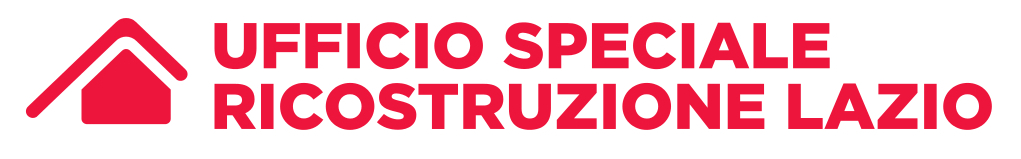 Indisponibilità del titolo edilizio
In caso di indisponibilità del titolo edilizio, 
per il sisma o cause di forza maggiore
il Professionista può limitarsi ad attestare, in luogo della conformità edilizia e urbanistica, la sola conformità dell'intervento proposto all'edificio preesistente al sisma
in che modo?
mediante attestazione che l’intervento non determinerà variazioni volumetriche dell'edificio e risulti conforme alla normativa edilizia e antisismica vigente
Come si provano le caratteristiche dell’edificio preesistente?
dichiarazioni sostitutive dell’atto di notorietà rese dal proprietario, ai sensi dell’art.47  del DPR 445 del 2000
documentazione fotografica probante 
IN TALI CASI E’ SEMPRE OBBLIGATORIA LA RICHIESTA DI CONVOCAZIONE DELLA CONFERENZA REGIONALE
RIETI, 4 maggio 2020
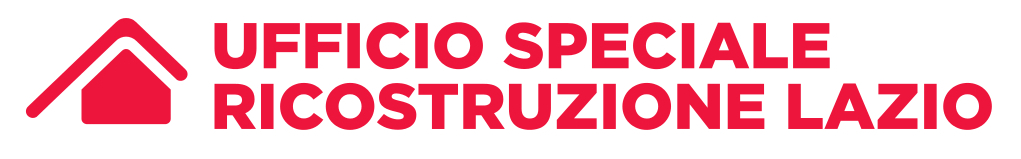 La domanda di contributo
Domanda di concessione del contributo per riparazione o ricostruzione di edificio danneggiato dal sisma 2016
Pratica edilizia
Richiesta concessione contributo
SCIA edilizia
SCIA ex art. 19 L. 241/90
verifica
contestuale
verifica
contestuale
USR
entro 60  gg
ovvero
entro 90  gg se convocata conferenza regionale
o per istanze sorteggiate a controllo preventivo
Comune
 
entro 30 gg
Oltre, silenzio assenso
termini
conclusione
procedimento
termini
conclusione
procedimento
RIETI, 4 maggio 2020
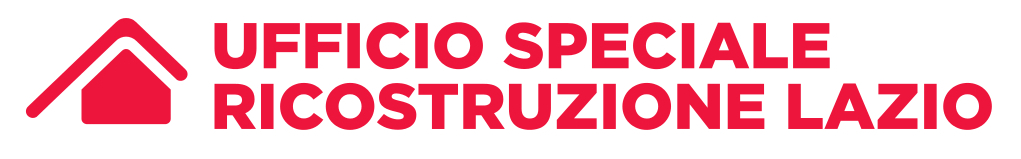 Allegati obbligatori alla domanda
Il Professionista deve:

Indicare gli estremi della scheda AeDES di riferimento

Allegare la relazione tecnica asseverata attestante il nesso causale diretto dei danni agli eventi sismici

Allegare il progetto degli interventi proposti

Indicare l’impresa affidataria e l’eventuale documentazione relativa alla gara

Allegare tutti i documenti elencati nella piattaforma informatica ovvero nei modelli adottati dal commissario
RIETI, 4 maggio 2020
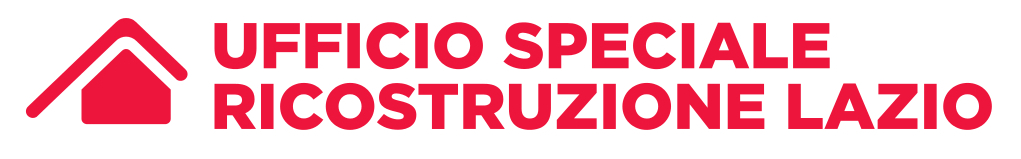 La Conferenza Regionale
La Conferenza Regionale:
Si esprime sulla conformità urbanistica dell’intervento attestando:
la legittima preesistenza dell’edificio danneggiato
l’assenza di vincoli urbanistici di inedificabilità assoluta dell’area
conformità dell’intervento al programma straordinario di ricostruzione, di cui all’articolo 3-bis del decreto legge 24 ottobre 2019, n.123, ove adottato
Acquisisce i pareri ambientali, paesaggistici e culturali ove necessario
Acquisisce l’autorizzazione sismica
Acquisisce ogni altro parere necessario
Acquisisce i pareri degli enti competenti per gli interventi da realizzare in sanatoria ai sensi dell’art. 1 sexies del dl.55/2018
L’ENTE PREPOSTO SULLA CONFORMITA’ URBANISTICA E’ IL COMUNE
RIETI, 4 maggio 2020
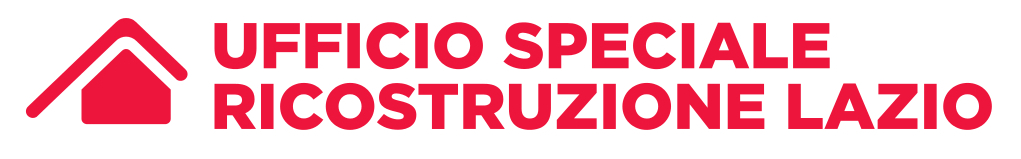 Gestione della vincolistica
VINCOLI E INTERVENTI NON SOGGETTI AD AUTORIZZAZIONE PAESAGGISTICA
PRINCIPIO GENERALE
Per i beni di interesse paesaggistico non è richiesta l’autorizzazione per gli interventi che non alterano lo stato dei luoghi e l’aspetto esteriore degli edifici. 
Non costituiscono alterazione dello stato dei luoghi e dell’aspetto esteriore degli edifici le opere… che non modificano la sagoma, siano eseguite nel rispetto dei limiti volumetrici e del colore delle facciate… anche in relazione alle tolleranze di cui all’art. 1 sexies del dl 55/2018 e ai commi 4 e 5 del medesimo articolo. 
Non sono soggetti ad autorizzazione gli interventi di cui all’allegato A del DPR 31/2017, anche in presenza di modifiche per l’efficientamento energetico dell’edificio ai sensi dell’art. 14, commi 6 e 7 del d.lgs. 4 luglio 2014, n. 102 e per l’adeguamento agli standard igienico sanitari
L’ATTESTAZIONE DEI REQUISITI PREVISTI DALL’ART. 8
E’ RESA DAL PROFESSIONISTA
RIETI, 4 maggio 2020
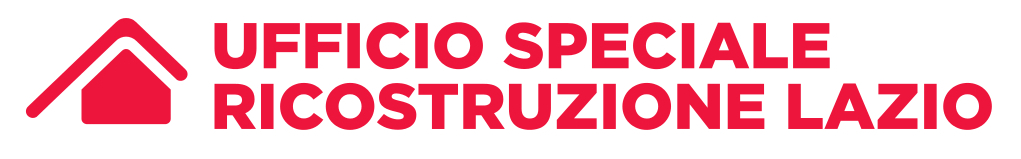 Gestione delle difformità (1)
Gestione delle situazioni di abuso edilizio che possono essere sanate o condonate:
Difformità che rientrano nell’art. 1 sexies del decreto legge 55/2018
Il professionista presenta la scia in sanatoria contestualmente alla domanda di contributo
Altre difformità
Gravi abusi o difformità
Deve essere preventivamente definito il relativo provvedimento amministrativo
Lievi o parziali difformità
Sono sanzionate secondo procedimenti propri ai sensi del DPR 380/2001
NON SPETTA IL CONTRIBUTO PER LE MAGGIORI SUPERFICI CORRELATE A SANATORIE PRESENTATE DOPO IL 24 AGOSTO 2016
RIETI, 4 maggio 2020
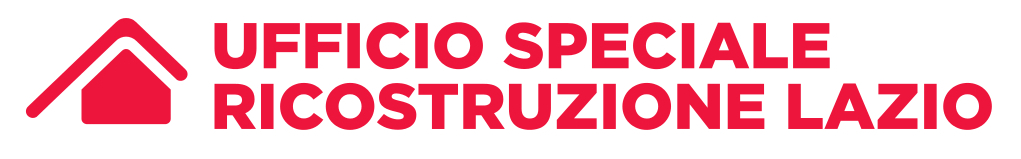 Gestione delle difformità (2)
Non costituiscono abuso edilizio:
La realizzazione di un manufatto di minori dimensioni rispetto al progetto autorizzato

gli interventi che rientrano nelle tolleranze esecutive ammesse all’epoca di realizzazione del manufatto

le difformità tra lo stato legittimo, come desumibile dai titoli edilizi presentati o rilasciati, e le mappe e le piantine catastali, che presentano difformità grafiche anche in planimetria o traslazioni formali dell'immobile, solitamente dovute anch’esse ai differenti strumenti di misurazione o di disegno utilizzati nel corso dei decenni.
RIETI, 4 maggio 2020
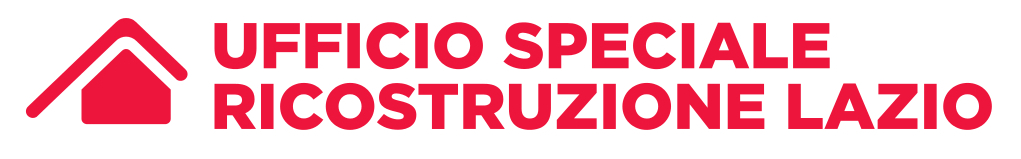 Il sistema dei controlli (1)
CONTROLLI
Campione
20% istanze mese precedente sorteggio
Campione
20% decreti concessione mese
Preventivi
Successivi
Comune
SCIA edilizia
USR
Domanda di concessione del contributo
L’USR trasmette al Comune l’elenco delle pratiche sorteggiate per effettuare il controllo congiunto
RIETI, 4 maggio 2020
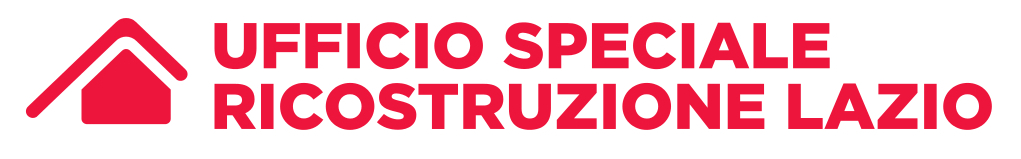 I controlli preventivi
CONTROLLI PREVENTIVI
USR
Comune
Verifica
L’importo del contributo concedibile
La congruità dell’importo dell’intervento
La coerenza dell’intervento con gli elaborati tecnici allegati
Il livello operativo se non richiesto preventivamente
Verifica
La conformità edilizia dell’intervento 
La conformità urbanistica dell’intervento
L’utilizzabilità dell’edificio alla data del sisma ai sensi dell’art.10 del decreto legge
RIETI, 4 maggio 2020
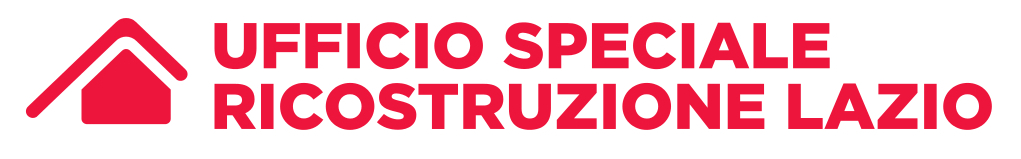 I controlli preventivi
Campione
10% fine lavori e regolare esecuzione attestati dal  D.L.
CONTROLLI SUCCESSIVI
Campione
10% inizio lavori o in corso
USR
Comune
conformità intervento a progetto e contributo 
rispondenza tipologie di materiali impiegati alle  macro-voci (opere strutturali, finiture connesse ecc.). Rispondenza opere eseguite a progetto anche con prove o sondaggi da effettuarsi da parte del D.L., se dal controllo emergono indicazioni univoche e concordanti sulla mancanza dei requisiti richiesti
Le verifiche ed i controlli da parte del Comune sulla SCIA edilizia o il permesso di costruire sono svolte ai sensi di quanto previsto dal DPR 6 giugno 2001, n. 380
RIETI, 4 maggio 2020
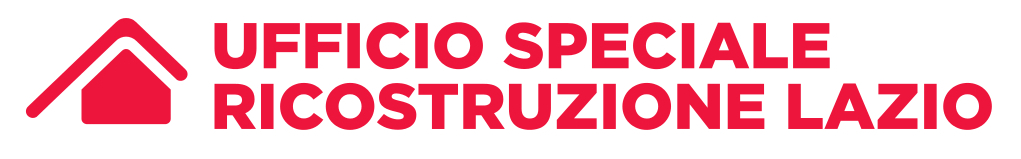 Il regime transitorio
Le domande già inoltrate all’ufficio prima dell’entrata in vigore dell’ordinanza:
Proseguono il loro iter istruttorio con il regime previgente all’entrata in vigore dell’ordinanza 100
Essere ripresentate dal professionista con le modalità previste dall’ord.100
A condizione che:
Rientrino nei limiti di importo dell’art.3
Non sia ancora stato comunicato al professionista l’importo del computo metrico ritenuto congruo
Oppure 
(a scelta del professionista)
RIETI, 4 maggio 2020
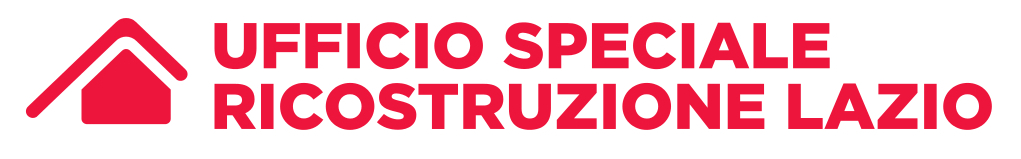 Il regime transitorio
Nel regime transitorio, come si comportano
 USR e COMUNE
 nel caso di ripresentazione dell’istanza qualora:
Non è conclusa l’istruttoria preliminare
L’USR ha concluso l’istruttoria preliminare
L’USR o il COMUNE hanno notificato al professionista richiesta di chiarimenti
USR e COMUNE procedono in parallelo con le modalità disciplinate dall’ord.100
USR comunica al COMUNE (qualora non lo abbia già fatto) la conclusione dell’istruttoria preliminare. Il COMUNE procede nei 30 gg successivi ai sensi dell’ord.100
Si verifica sei i rilievi mossi siano superabili con le certificazioni e attestazioni. Restano fermi tutti gli atti anche ai fini dei controlli successivi
RIETI, 4 maggio 2020